Un financement européen pour mon projet?
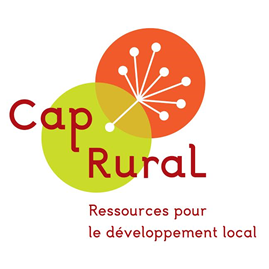 L’Europe près de chez vous
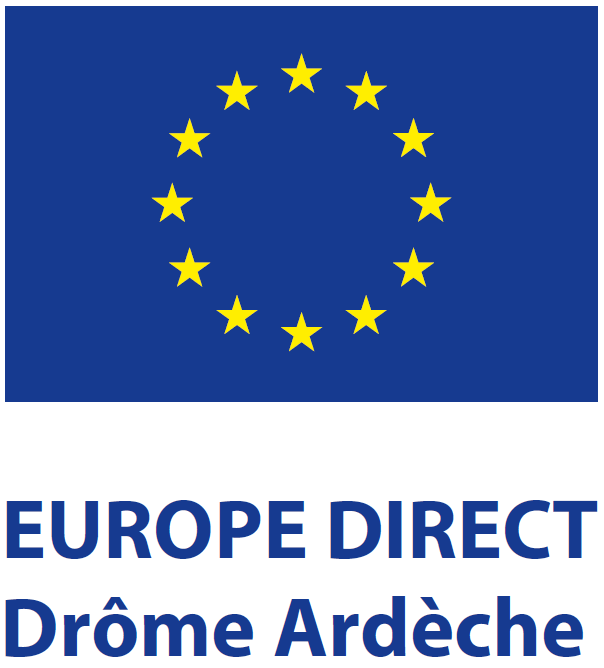 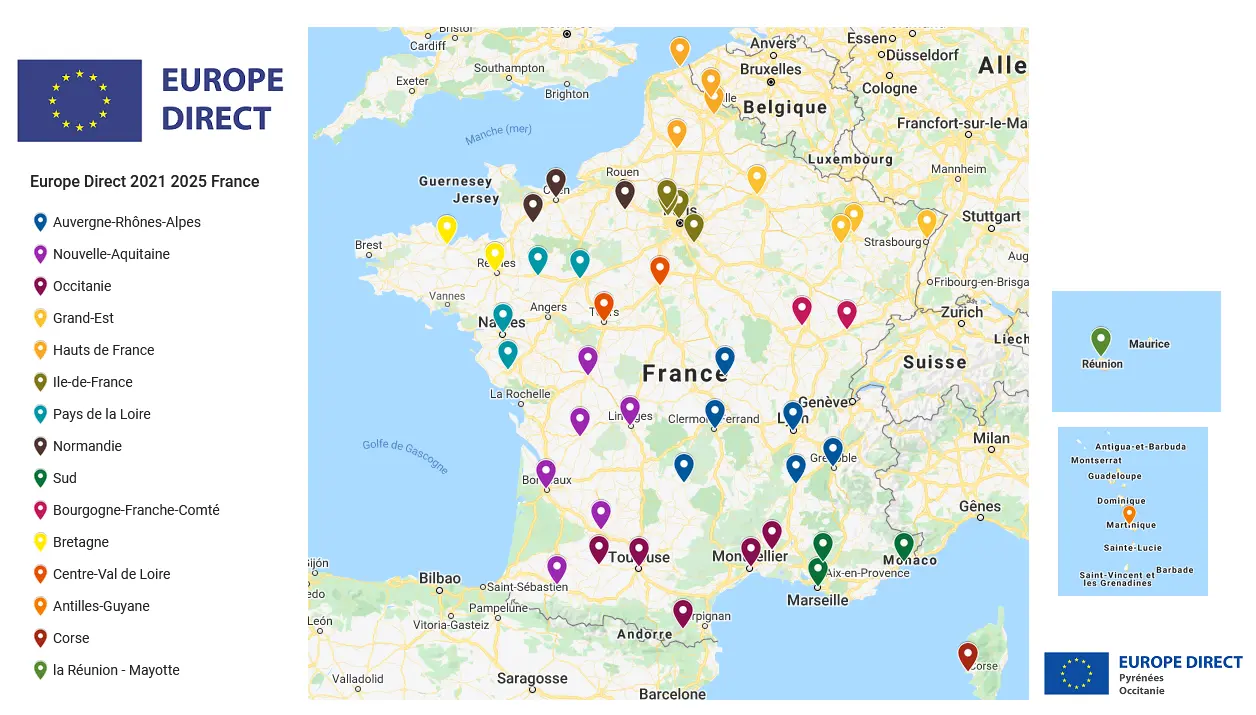 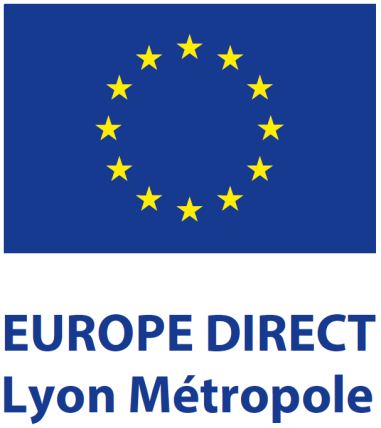 EUROPE DIRECT en France
L’Europe près de chez vous
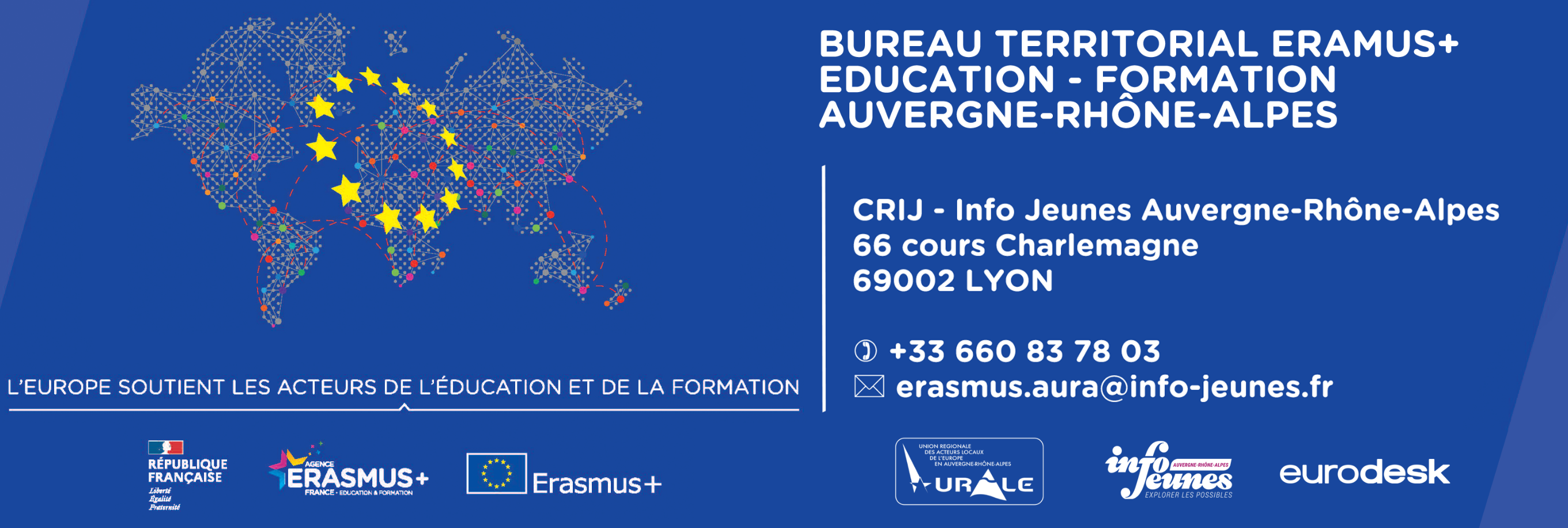 Les perspectives financières de l’UE 2021/2027
Les perspectives financières de l’UE 2021/2027
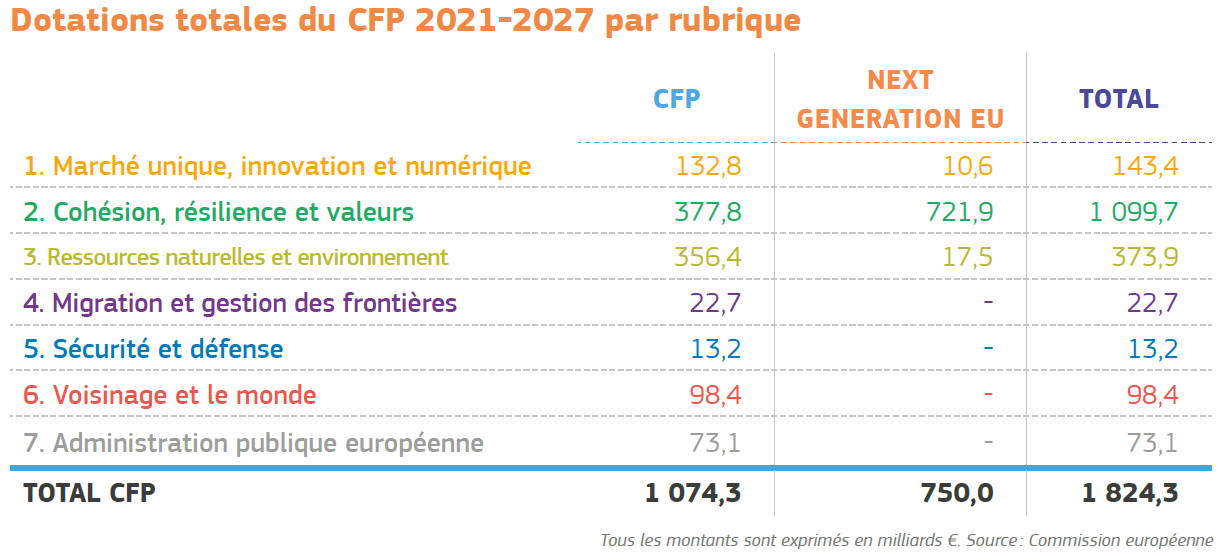 Les perspectives financières de l’UE 
Les 6 priorités 2019-2024
Outils et méthodologie
Le cadre juridique
Outils et méthodologie
Montage de projet
Programmes sectoriels / Thématiques